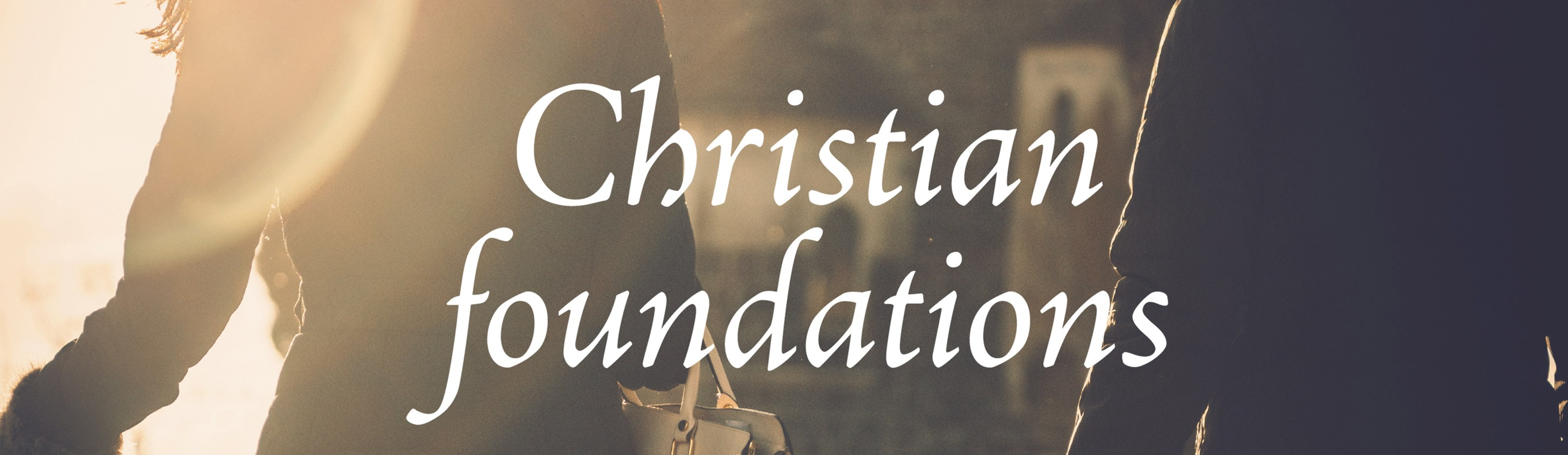 https://www.wycliffecollege.ca/
Faith toward God
1
OUTLINE
Basic foundation
I. Dead faith
II. Justification by faith
Pressing on to Maturity/perfection
III. Rest of faith 
IV. Overcoming faith
2
Theme scripture

HEBREWS 6:1-3 (ESV)
6 Therefore let us leave the elementary doctrine of Christ and go on to maturity, not laying again a foundation of repentance from dead works and of faith toward God, 2 and of instruction about washings, the laying on of hands, the resurrection of the dead, and eternal judgment. 3 And this we will do if God permits. Cf. Heb 5:12-14, Heb 9:14,
i. FAITH and DEAD WORKS

James 1:14:17 (ESV)
14 What good is it, my brothers, if someone says he has faith but does not have works? Can that faith save him? 15 If a brother or sister is poorly clothed and lacking in daily food, 16 and one of you says to them, “Go in peace, be warmed and filled,” without giving them the things needed for the body, what good is that? 17 So also faith by itself, if it does not have works, is dead. (cf. Heb 11:6)
ii. Justification by faith
Romans 5:1-5(ESV)
5 Therefore, since we have been justified by faith, we have peace with God through our Lord Jesus Christ. 2 Through him we have also obtained access by faith into this grace in which we stand, and we rejoice in hope of the glory of God. 3 Not only that, but we rejoice in our sufferings, knowing that suffering produces endurance, 4 and endurance produces character, and character produces hope, 5 and hope does not put us to shame, because God's love has been poured into our hearts through the Holy Spirit who has been given to us.
Justification-being declared righteous on the basis of finished works of Christ—by faith 
FAITH appropriate what GRACE has accomplished
III. REST OF FAITH

Hebrews 3:19; 4:1-3 (ESV)
19 So we see that they were unable to enter because of unbelief.

4 Therefore, while the promise of entering his rest still stands, let us fear lest any of you should seem to have failed to reach it2 For good news came to us just as to them, but the message they heard did not benefit them, because they were not united by faith with those who listened……….

Unbelief is a major hinderance from receiving God’s promises
Trust and rest of faith accomplishes far more/better than our efforts
Only Joshua and Caleb entered into Cana
Iv. Overcoming faith
1JOHN 5:1-5(ESV)
5 Everyone who believes that Jesus is the Christ has been born of God, and everyone who loves the Father loves whoever has been born of him. 2 By this we know that we love the children of God, when we love God and obey his commandments. 3 For this is the love of God, that we keep his commandments. And his commandments are not burdensome. 4 For everyone who has been born of God overcomes the world. And this is the victory that has overcome the world—our faith. 5 Who is it that overcomes the world except the one who believes that Jesus is the Son of God?
How Do We Become Overcomers?
James 1:2-4(ESV)
2 Count it all joy, my brothers, when you meet trials of various kinds, 3 for you know that the testing of your faith produces steadfastness. 4 And let steadfastness have its full effect, that you may be perfect and complete, lacking in nothing

 Rejoicing in trials
Testing of our faith 
Perfection by full manifestation of steadfastness
EXAMPLE FROM THE 3 HEBREW BOYS
DANIEL 3:16-18(ESV)
16 Shadrach, Meshach, and Abednego answered and said to the king, “O Nebuchadnezzar, we have no need to answer you in this matter. 17 If this be so, our God whom we serve is able to deliver us from the burning fiery furnace, and he will deliver us out of your hand, O king. 18 But if not, be it known to you, O king, that we will not serve your gods or worship the golden image that you have set up.

Helpless dependency on God
Trusting in absolute sovereignty of God
The enoughness of God
Hebrews 11
Promise—revelation 3:21
HALL OF FAITH(CLOUD OF WITNESSES)
Hebrews 11:1-3, 39(ESV)
11 Now faith is the assurance of things hoped for, the conviction of things not seen. 2 For by it the people of old received their commendation. 3 By faith we understand that the universe was created by the word of God, so that what is seen was not made out of things that are visible


39 And all these, though commended through their faith, did not receive what was promised, 40 since God had provided something better for us, that apart from us they should not be made perfect
Jesus, Founder and Perfecter of Our Faith

Hebrews 12:1-6(ESV)
12 Therefore, since we are surrounded by so great a cloud of witnesses, let us also lay aside every weight, and sin which clings so closely, and let us run with endurance the race that is set before us, 2 looking to Jesus, the founder and perfecter of our faith, who for the joy that was set before him endured the cross, despising the shame, and is seated at the right hand of the throne of God.
3 Consider him who endured from sinners such hostility against himself, so that you may not grow weary or fainthearted. 4 In your struggle against sin you have not yet resisted to the point of shedding your blood. 5 And have you forgotten the exhortation that addresses you as sons?
“My son, do not regard lightly the discipline of the Lord,    nor be weary when reproved by him.6 For the Lord disciplines the one he loves,    and chastises every son whom he receives.
Concluding remarks
Oh Christian! let your gaze on Christ be the anchor you hinge on for steadfastness in the boat of 

He must be the manna and stream of living water by which you satisfy your hunger and your taste for righteousness.

For you may draw encouragement from the faith of the great cloud of witnesses of the old to press on the righteous path but let  Christ be the corner stone and perfecter of that faith.

For he has both won and reign in victory. So you will